Обучение броска в баскетболе
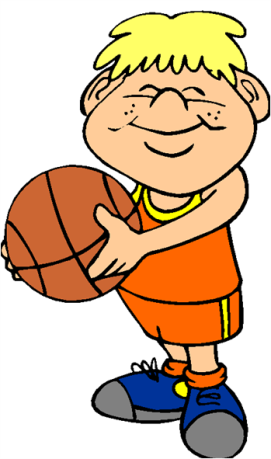 Бросок мяча
Бросок определяется рядом критериев:
количеством рук, участвующих в броске: двумя или одной рукой;
расположением мяча в начальный момент выполняемого броскового движения: от головы, над головой, от плеча, от груди, снизу;
отношением к опоре: с места, в прыжке;
характером предшествующего броску двигательного действия: в движении, после ведения мяча.
Виды бросков в баскетболе
Броски в баскетболе можно классифицировать по следующим категориям:
бросок двумя руками и одной рукой;
бросок от груди;
бросок  снизу;
бросок  сверху вниз;
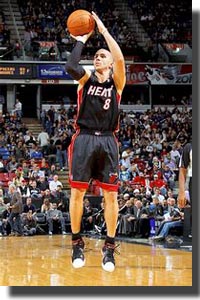 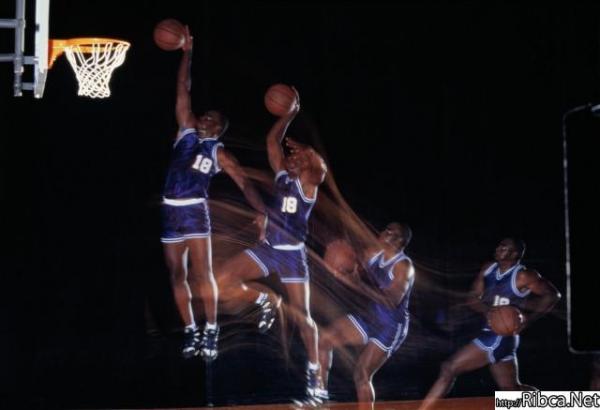 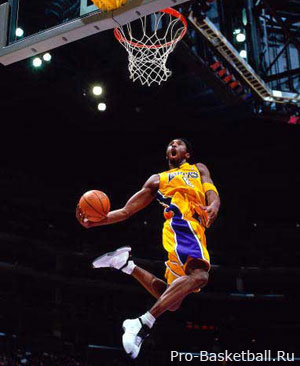 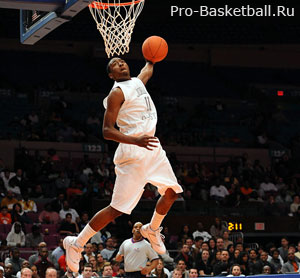 Позиция и передвижение игрока
характер движения игрока 
бросок с места
бросок в движении
бросок в прыжке
расстояние до кольца
дальний бросок - трехочковый
средний бросок
близкий бросок (из под щита, сверху)
Бросок одной рукой сверху 
в движении
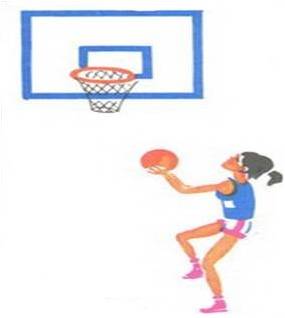 Успех обеспечивается правильной работой ног.
если приближаешься к корзине с правой стороны, оттолкнуться перед броском левой ногой;
это позволит сохранить равновесие при броске правой рукой;
бросок выполняется ближайшей к щиту рукой, чтобы укрыть мяч от соперника.
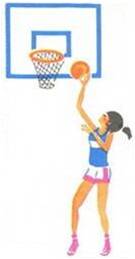 После ведения вблизи от корзины мяч нужно:
удерживать двумя руками на уровне груди;
начинать отталкивание и выносить мяч вверх.

  При выносе мяча вверх его следует:
удерживать двумя руками почти до самого момента броска;
как обе руки будут выпрямлены, правой рукой толкаем мяч вверх, направляя его в щит 30см. над корзиной.
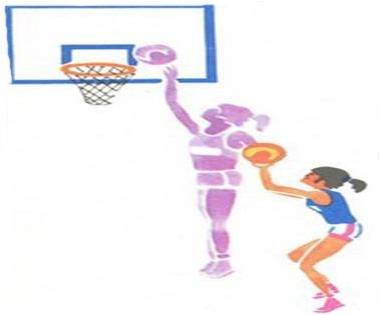 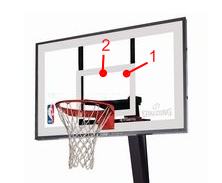 Бросок одной рукой от головы
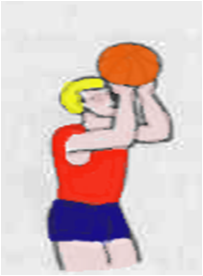 Бросок применяется для поражения корзины с линии штрафного броска.
  Баскетболист принимает стойку:
Одноименная с бросающей рукой нога находится впереди;
Другая нога на полстопы назад;
Мяч удерживается двумя руками у плеча бросающей руки(кистью со стороны задней поверхности мяча).
  Подготовительная фаза:
Начинается одновременным сгибанием в коленных суставах и вынос  мяча к голове;
Взгляд концентрируется на верхней, ближней к игроку точке дуги кольца.
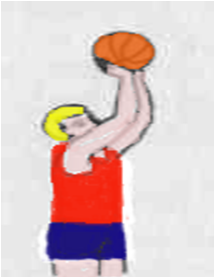 В основной фазе бросковое движение заканчивается:
Активным сгибанием вперед кисти;
Выпуск мяча осуществляется при полном выпрямлении ног и бросающей руки;
Направляющее движение мячу задается указательным пальцем, усилием на нижнюю часть (придает обратное вращательное движение).
  В завершающей фазе выполнения приема:
Бросающая рука сопровождает полет мяча к корзине;
Игрок «тянется» за мячом, поднимаясь на носки, а затем приходит в стойку готовности.
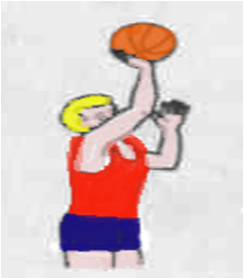 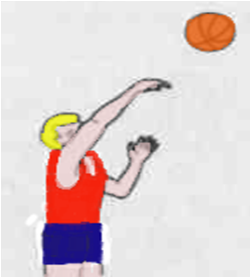 Бросок крюком
Бросок крюком является  важным броском в баскетболе. 
    в исходном положении удерживай мяч двумя руками перед собой, ступни ног должны быть расположены параллельно;
    в ходе игры для того, чтобы вывести защитника из равновесия,
    можно сделать финт вправо, но основное движение начинается влево левой ногой. Сделай шаг левой ногой к корзине, в то время как твое тело начнет поворот.
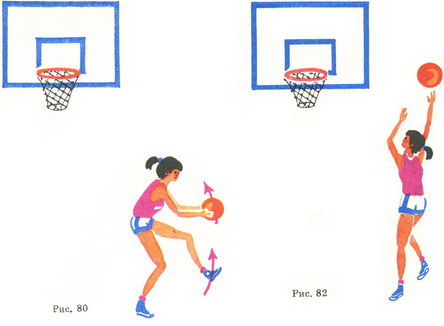 Затем перенеси тяжесть тела на левую ногу в момент окончания поворота. 
В это время взглядом надо отыскать корзину и послать мяч вверх над головой широким, маховым движением правой руки.
После выпуска мяча надо быть лицом к корзине, прочно удерживая равновесие на двух ногах
Постарайся попасть мячом в щит – так, чтобы он отскочил в корзину.
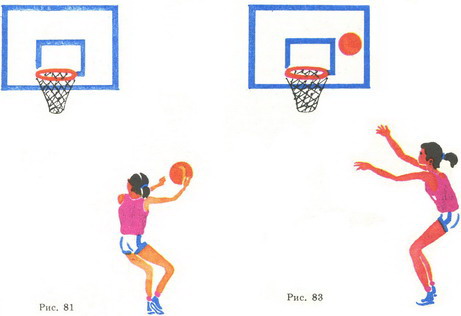